人教版必修第二册
Period 1 Listening Speaking &Talking
Unit 3 The Internet
Part 1: Listening and SpeakingLeading-in
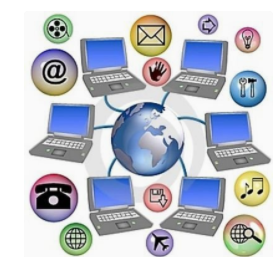 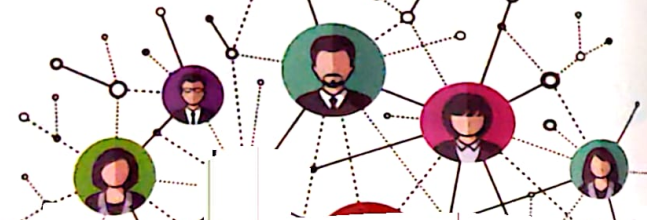 The internet is becoming the town square for the global village of tomorrow.
        How do you understand the sentence?
It means the Internet has made the world closer together; we can interact on the Internet just like meeting at the square.
Ask about online habits
Talk about the activities that you like to do when you are online.
write a blog post  
use a search engine 
Chat online 
Watch stream movies 
 listen to the music 
communicate with friends
 buy things on line
search for information
store information
word processing

……
Part 1: Listening and Speaking
Sam is doing a survey on online habits. He is now talking to his schoolmates Anna Paul, and Joe. Listen to the conversation and complete the following tasks.
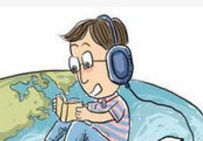 Ask about online habits
Part 1: Listening and Speaking
Stream videos and music;
Look up information;
Chat with friends
Two or three hours
Cheap and easy
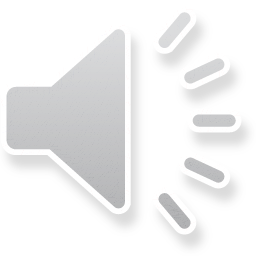 use a search engine to find information, videos and pictures.
To do homework; 
helpful
Two hours or more
To write something 
interesting
write blog posts
At least an hour
Play the tape again, and fill in the blanks to complete the sentences.
1. A blog ________an online diary where you write about something you're interested ___________, I like basketball, so I write a lot on my blog about my favorite team.
2. I stream videos and music_________, I watch videos and listen to music online.
3. A search engine _______________that helps you find what you're looking for.
is like
For example
That is
is a tool
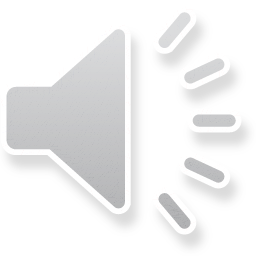 Learning Tip
Listen for definitions
When you hear a word you don't know, pay attention to the next sentence or two to see if there is a definition.
Definitions often begin with words like “ it's like; that is”, or “for example.”
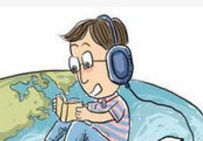 How are the words in italics defined? Write them in the correct brackets.
1. A blog is like an online diary where you write about something you're interested. For example, I like basketball, so I write a lot on my blog about my favorite team.
2. I stream videos and music. That is, I watch videos and listen to music online.
3. A search engine is a tool that helps you find what you're looking for.
A  Use simpler words. (                      )
B  Use an example. (                 )
C  Compare to something. (                           )
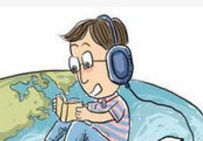 Stream
blog
search engine
Talking  Project
Work in pairs or groups and role play a conversation.
A: How much time do you spend online every day?
B: Oh, it's hard to say. Sometimes I'm too busy to go online. Sometimes I spend more than four hours online. How about you?
A: It depends. I'd say from half an hour to three hours.
B: What do you usually do online?
A: I listen to music, stream videos, or look up information. And you?
B: Lots of things. I especially like to chat with my friends and family. By the way, what's your favorite app?
A: Well, English fun dubbing.
B: why do you like it?
A: There are lots of streams and I can dub interesting English movie clips so I can learn English in a fun way.
B: sounds amazing. I certainly will try it.
A: ok, let me teach you how to download the app.
B: Thanks a lot.
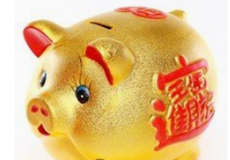 Part 2: Listening and Talking
Choose the best app
Laura and Xiao Bo are talking about apps. Listen to their conversation and find out what apps they want.
Xiao Bo is looking for a(n) ____________app to help him get in shape.
Laura would like an app for getting__________ and another that will make her _____________better.
exercise
rich
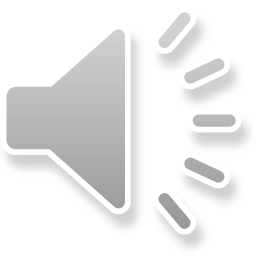 grades
Part 2: Listening and TalkingListen again. Are the sentences T or F?
1. Both of Xiao Bo's apps keep track of the steps he takes._____
2. Xiao Bo's second app can help him make a fitness plan._____
3. Laura needs an app that will help her get discounts.______ 
4. Laura needs an app that will add money to her bank account._______
F
T
F
T
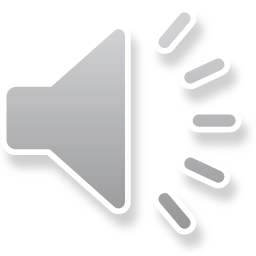 Part 2: Listening and Talking
Listen once more, and tick the sentences you hear. Underline the words used to express predictions, guesses, and beliefs.
Predictions, Guesses, and Beliefs
_______It might help me walk more.
________My guess is that it wouldn't work.
________I imagine this app would help me get fit faster
_______I suppose that would be good.
________I guess you could save a little with this app.
________I suppose there would be some problems, too.
________I believe this app could help me get thinner.
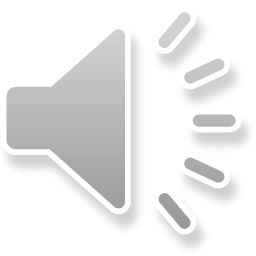 √
√
√
√
Part 2: Listening and Talking
Look at the description of some apps. Then role-play the conversation. Which app do you think would be more popular or useful?
Talking  Project
Hear It First
This app keeps you updated on all your favorite topics. You can also choose to receive updates on the news or even lessons that you're interested in. You get a message whenever there has been an update.
TV Me
TV Me lets you stream your favorite TV programmes and see your face on the screen together with the actors.
Talking  Project
A: I imagine that TV Me would be more popular. Everyone watches TV and I think lots of people imagine themselves as actors in the TV shows, so putting the two together would be great. What do you think?
B: My guess would be Hear It First because it's both interesting and useful. You could find out more about the stones you like and make sure that you don't miss anything important. I believe both the young and old would like it.
Homework
Finish the exercise that is given today.
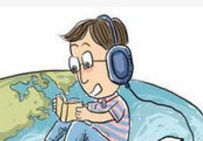 人教版必修第二册